1
Degree-aware Hybrid Graph Traversal on FPGA-HMC Platform
Jialiang Zhang and Jing Li

University of Wisconsin-Madison
2
Large-scale graph traversal
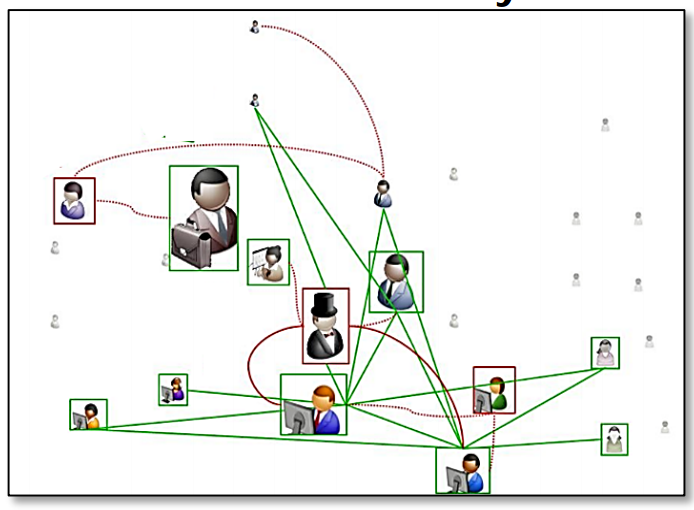 Graph traversal is one of the key kernel for big-data applications
Social Media Analysis
Cyber security
IT Infrastructure Monitoring
And more…

The large-scale graph traversal is challenging
Lack of locality
Low parallelism
High synchronization cost
Social Media Analysis
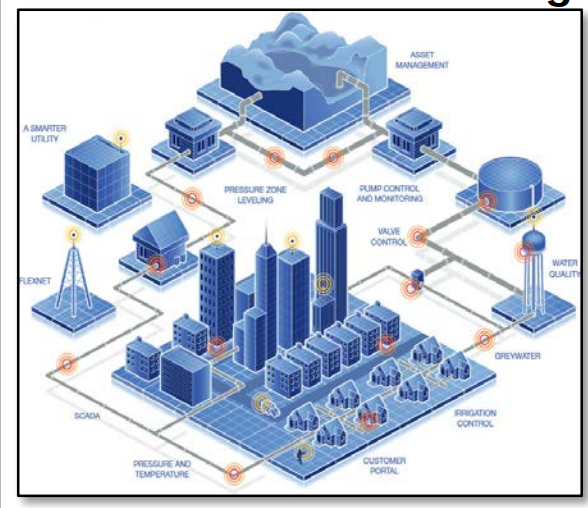 Infrastructure Monitoring
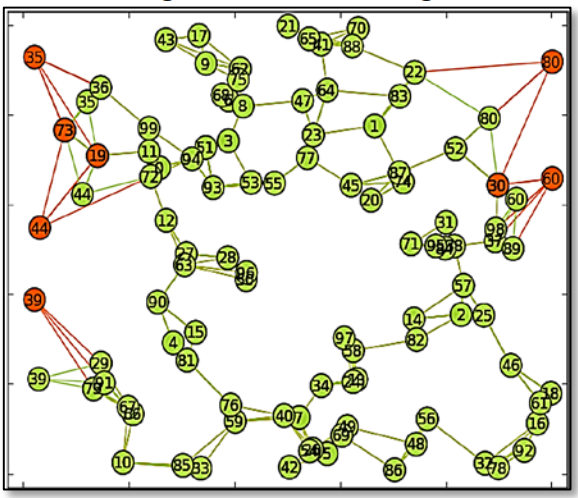 Cyber security
From http://www.darpa.mil/attachments/HIVE_Proposers_Day_PM_Briefing.pdf
3
Summary of this work
Algorithm
Workload 
Analysis
Gain deeper understanding  of  the state-of-the-art algorithm
Large graphs typically have non-uniformed degree distribution
Dataset
Associate the vertices index with the access frequency leveraging the degree information for better locality
Algorithm
Optimization
Hardware
Efficient data placement policy
Adjacency list compression
Evaluation
Experiments on FPGA-HMC platform
4
Summary of this work
Algorithm
Workload 
Analysis
Dataset
Algorithm
Optimization
Hardware
Evaluation
5
Level-synchronized BFS
Level-synchronized BFS is the most widely used parallel graph traversal algorithm
Start from one source vertex
Construct a BFS tree by checking the neighbors of source vertices
Unvisited neighbors becomes the source vertices in the next level
0
0
Level 1
3
3
Level 2
1
1
2
2
5
5
Level 3
4
4
Level 
Synchronized
 BFS
7
7
6
6
Level 4
6
Level-synchronized BFS
Level-synchronized BFS is the most widely used parallel graph traversal algorithm
Start from one source vertex
Construct a BFS tree by checking the neighbors of source vertices
Unvisited neighbors becomes the source vertices in the next level
0
0
Level 1
3
1
2
5
4
Level 
Synchronized
 BFS
7
6
7
Level-synchronized BFS
Level-synchronized BFS is the most widely used parallel graph traversal algorithm
Start from one source vertex
Construct a BFS tree by checking the neighbors of source vertices
Unvisited neighbors becomes the source vertices in the next level
0
0
Level 1
3
3
Level 2
1
1
2
2
5
4
Level 
Synchronized
 BFS
7
6
8
Level-synchronized BFS
Level-synchronized BFS is the most widely used parallel graph traversal algorithm
Start from one source vertex
Construct a BFS tree by checking the neighbors of source vertices
Unvisited neighbors becomes the source vertices in the next level
0
0
Level 1
3
3
Level 2
1
1
2
2
5
5
Level 3
4
4
Level 
Synchronized
 BFS
7
6
9
Level-synchronized BFS
Level-synchronized BFS is the most widely used parallel graph traversal algorithm
Start from one source vertex
Construct a BFS tree by checking the neighbors of source vertices
Unvisited neighbors becomes the source vertices in the next level
0
0
Level 1
3
3
Level 2
1
1
2
2
5
5
Level 3
4
4
Level 
Synchronized
 BFS
7
7
6
6
Level 4
10
Hybrid graph traversal
Hybrid graph traversal is the state-of-the-art level synchronized BFS algorithm on CPU[1] for scale-free graph
In additional to the conventional top-down method, it uses the bottom-up method
0
Visited vertices in previous level
3
Visited vertices in current level
1
2
5
4
Unvisited vertices
7
6
11
Top-down method
The traditional implementation of the level-synchronized BFS is the top-down method:
1. Scan vertices in the current level
2
3
1
Visited vertices in 
previous level
0
3
1
Visited vertices in 
current level
2
5
4
Unvisited vertices
7
6
12
Top-down method
The traditional implementation of the level-synchronized BFS is the top-down method:
Scan vertices in the current level 
Check the status of all neighbors
2
3
1
0
1
2
3
0
3
1
2
5
0
4
4
5
3
1
2
5
4
5
4
7
6
7
6
13
Top-down method
The traditional implementation of the level-synchronized BFS is the top-down method:
Scan vertices in the current level 
Check the status of all neighbors
Add unvisited neighbors to next level
3
1
0
2
3
1
2
5
0
4
5
4
5
4
4
5
7
6
14
Top-down method
The traditional implementation of the level-synchronized BFS is the top-down method:
Scan vertices in the current level 
Check the status of all neighbors
Add unvisited neighbors to next level
Problem:
1.Redundant edge check, when the size of current level is large
3
1
0
2
3
1
2
5
0
4
5
4
5
4
4
5
7
6
15
Top-down method
The traditional implementation of the level-synchronized BFS is the top-down method:
Scan vertices in the current level 
Check the status of all neighbors
Add unvisited neighbors to next level
Problem:
1. Redundant edge check 
2. Conflict updates
3
1
0
2
3
1
2
5
0
4
5
4
5
4
4
5
7
6
16
Bottom-up method
To address such problem, bottom-up method [1] is proposed:
1. Scan the unvisited vertices
5
4
6
7
0
3
1
2
5
4
7
6
[1]Scott Beamer, etal. Direction-optimizing breadth-first search. In Proceedings of the International Conference on High Performance Computing, Networking, Storage and Analysis (SC '12).
17
Bottom-up method
To address such problem, bottom-up method  is proposed:
Scan the unvisited vertices
Check if more than one neighbor is in the current level
5
4
6
7
0
5
4
5
7
2
6
1
2
6
3
3
1
2
5
4
7
6
18
Bottom-up method
To address such problem, bottom-up method  is proposed:
Scan the unvisited vertices
Check if more than one neighbor is in the current level
Add the source vertices to the next level
5
4
6
7
0
5
4
5
7
2
6
1
2
6
3
3
1
2
5
4
5
4
7
6
19
Bottom-up method
To address such problem, bottom-up method  is proposed:
Scan the unvisited vertices
Check if more than one neighbor is in the current level
Add the source vertices to the next level

Efficient when the current level is large:
Early termination to reduce redundant check
No conflict
Inefficient when the number of unvisited vertices is small
0
4
5
6
7
3
1
2
5
4
5
1
2
5
4
4
5
7
6
20
Hybrid graph traversal
Hybrid graph traversal is the state-of-the-art level synchronized BFS algorithm on CPU[1] for scale-free graph
It switches between top-down and bottom-up based on heuristics： the size of current level and the number of unvisited vertices


The objective of hybrid graph traversal is to reduce the redundant edge check
Edge check doesn’t lead to expanding the BFS tree
Check the status of visited vertices in top-down method
Scanning all vertices to find unvisited ones in bottom-up method
21
Summary of this work
Algorithm
Workload 
Analysis
Dataset
Algorithm
Optimization
Hardware
Evaluation
22
Degree Distribution
Dataset: Kronecker Graph 
Widely used graph dataset for model social network
Used in GRAPH500 challenge  
1 million vertices; 16 million edges

Only a few “hot vertices” contributes to most of the edge connections
Popular people in social network
Hub node in data network
Controller node in infrastructure network

These “hot vertices” tends to have high access frequency
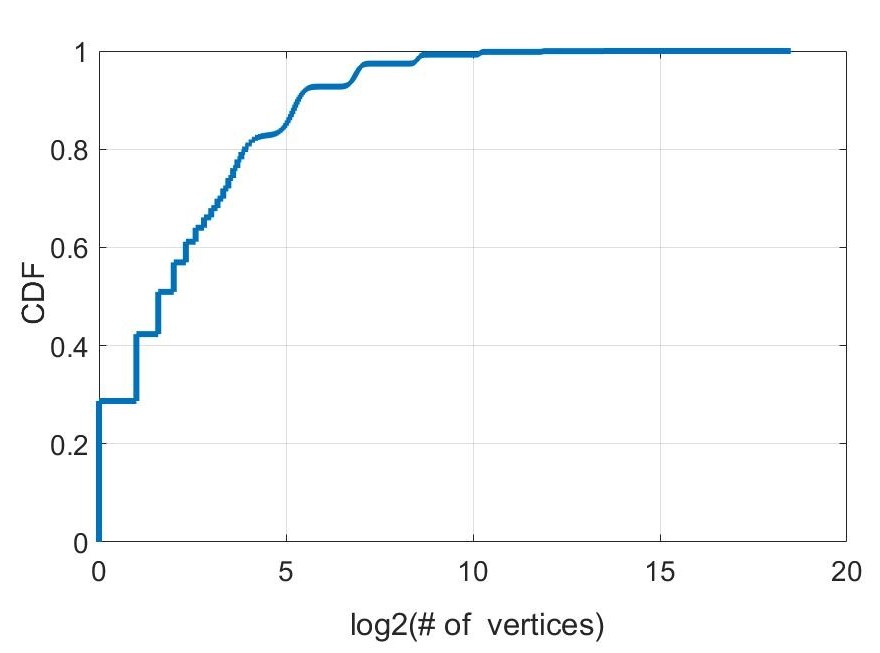 256  (0.02%) vertices contributes to 97% edge connection
Cumulative distribution of vertex degree
23
Summary of this work
Algorithm
Workload 
Analysis
Dataset
Algorithm
Optimization
Hardware
Evaluation
24
Degree-aware vertex index sorting.
Sort the vertices based on the degree offline

Assign smaller index to vertices with higher degree
1
3
3
1
0
3
1
0
2
Sorting
2
1
2
2
3
2
2
25
Degree-aware vertex index sorting.
Sort the vertices based on the degree
Assign smaller index to vertices with higher degree
The objective is to associate the access frequency with the indices through degree information
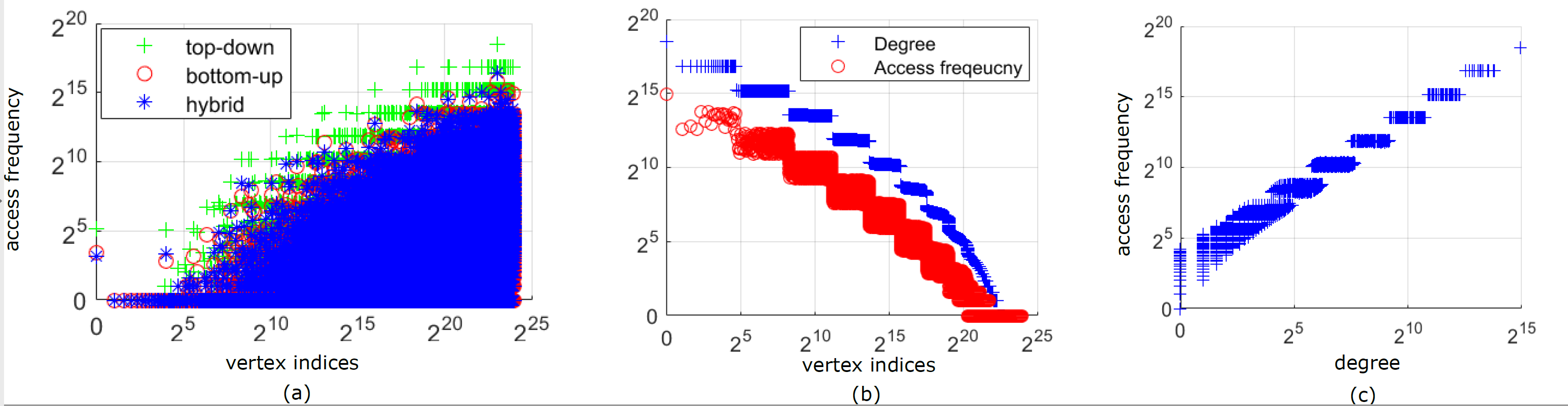 w/ Sorting
w/o Sorting
w/ Sorting
26
Degree-aware adjacency list reordering
We reorder the adjacency list to terminate the neighbor scanning in bottom-up earlier
High-degree vertices tends to be visited earlier
Can be compressed by simple coding scheme
Vertices indices
0
1
2
3
0
3
5
7
Pointer to adjacency list
0
3
1
2
1
0
2
3
0
0
adjacency list
reordering
1
2
Vertices indices
0
1
2
3
0
3
0
0
Pointer to adjacency list
3
0
1
0
1
2
2
0
adjacency list
27
Summary of this work
Algorithm
Workload 
Analysis
Dataset
Algorithm
Optimization
Hardware
Evaluation
28
Hardware architecture
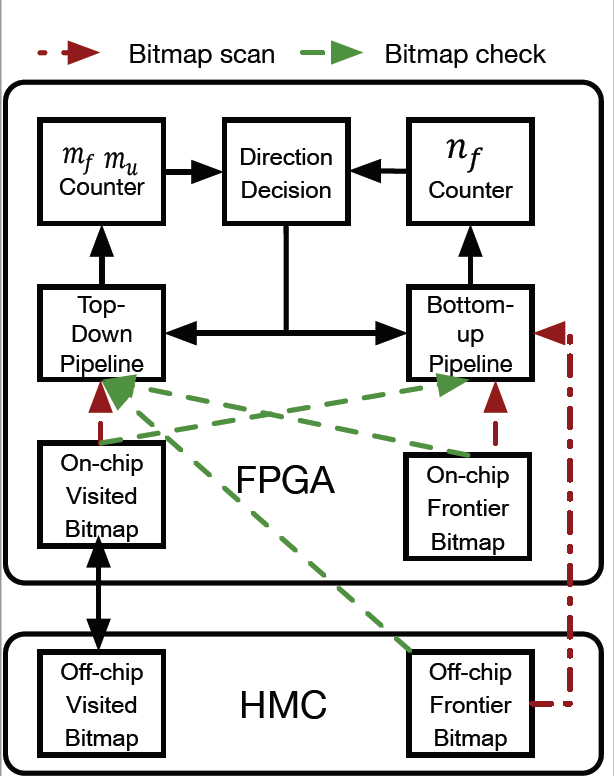 Two bitmaps:
(Non)-visited vertices
Vertices in the current level
Graph topology (off-chip)
Vertices list 
Adjacency list

Top-down pipeline:
Vertices in the current level-> vertices list -> neighbor list -> visited vertices 

Bottom-up pipeline:
Non-visited vertices -> vertices list -> neighbor list -> Vertices in the current levels
V list
&
Adj. list
HMC
29
Hardware optimizations
We focus on bottom-up  method (contributes to most of the runtime):

Non-visited vertices bitmap(cheap)
Streaming read
Access each bit once per level

Vertices list and Neighbor list (cheap)
Streaming read
Access once during BFS 

Vertices in the current levels (expensive)
Random access
Multiple access per level
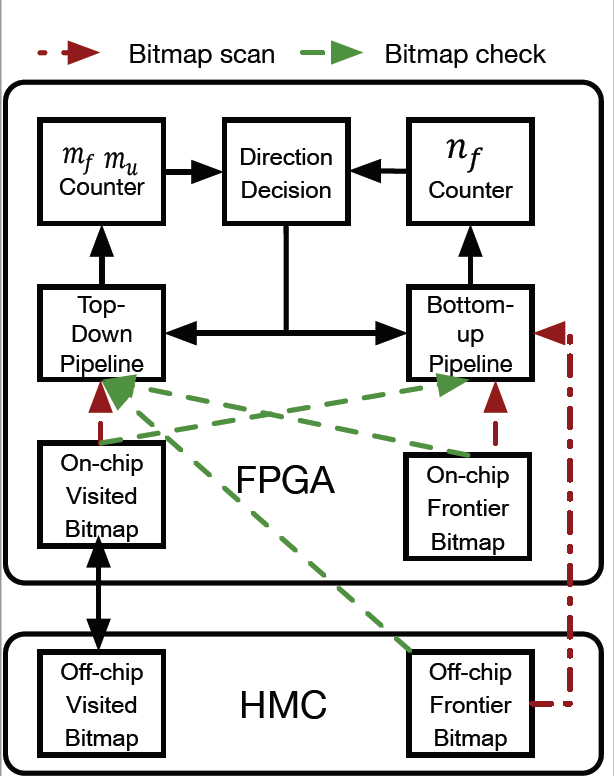 V list
&
Adj. list
30
Degree-aware data placement
We create three different memory to store track the vertices in the current level
1-Bit addressable register file
32-bit addressable BRAM
256-bit addressable HMC 
We allocate the memory based on the indices (access frequency)
Most of the memory access is conflict-free
Most of the HMC access can be absorbed
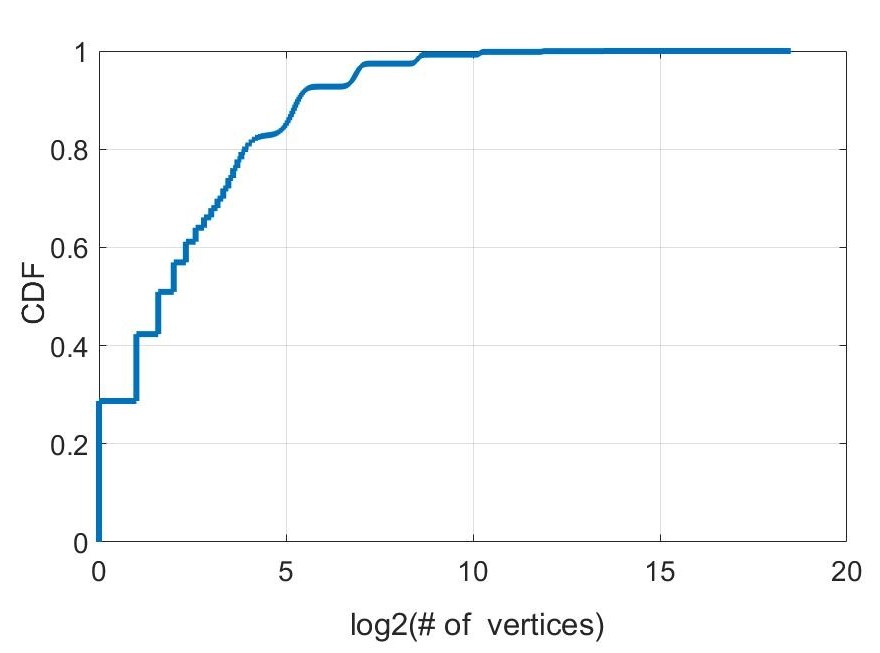 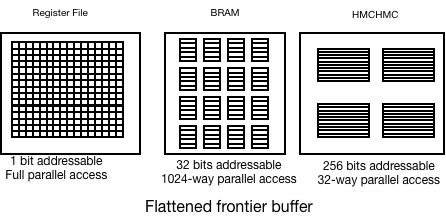 31
Degree-aware adjacency list compression
The major portion of the HMC traffic is reading the neighbor list:
Streaming
Already sorted based on the access frequency
To reduce the HMC throughput, we propose to use exp-golomb coding to compress the adjacency list 
Exp-golomb coding is a variable length coding 
Exp-golomb is prefix coding
Exp-golomb coding assigns shorter code to smaller indices
It has lower complexity compared to Huffman-coding
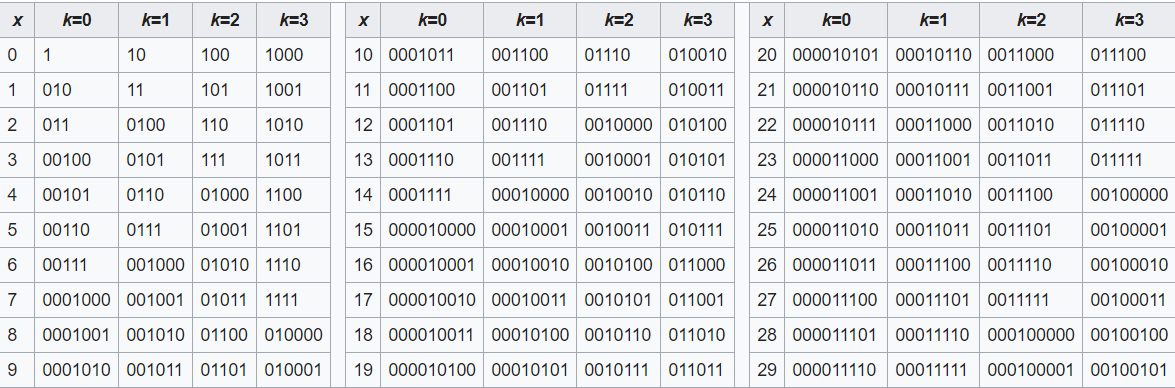 1bit
9 bit
32
Summary of this work
Algorithm
Workload 
Analysis
Dataset
Algorithm
Optimization
Hardware
Evaluation
33
Experimental Setup
Platform: Pico Computing AC510
FPGA: Xilinx Ultra scale KCU060
HMC bandwidth: 30GB/s on both direction
HMC capacity: 4GB
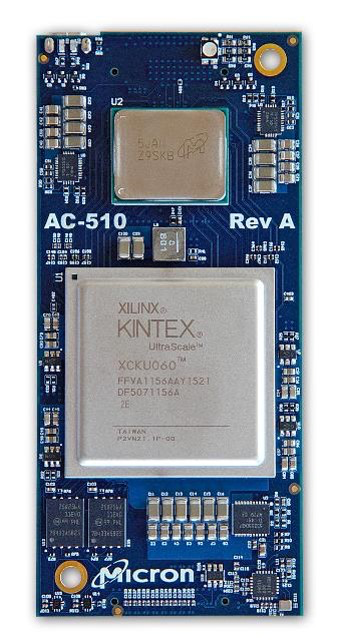 FPGA
HMC
34
Dataset
Evaluate on 5 scale-free graph (small diameter):
2 real-world social network
3 Graph500 graph

2 grid-like graph (large diameter)
35
Overall performance
Achieve 229x average throughput gain compared to top-down only implementation
Achieve 9x throughput gain compared to non-optimized hybrid-BFS on FPGA 
Achieved a energy efficiency of 1630 MTEPS/W, which is 2x higher than the #1 in green graph 500
36
Performance projection
Assume we can use the full bandwidth of HMC (240GB/s)

Achieve 9x average throughput gain compared to our GPU (GTX1060 w/ 240GB/s GDDR5)
37
Conclusion
Degree distribution in scale-free graph is a useful property for the acceleration of graph traversal
The proposed method associates indices with access frequency through vertices sorting for better locality
Leveraging the improved locality,  the proposed method further co-optimizes the SW/HW of the hybrid graph traversal
The experimental result proves the effectiveness of the proposed result.
38
Thanks!
We especially thank Micron for the donation of the development tool and hardware.